Fig. 1 Scheme of the growth chamber utilized to submit different regions of the root apex to hypoxic conditions. ...
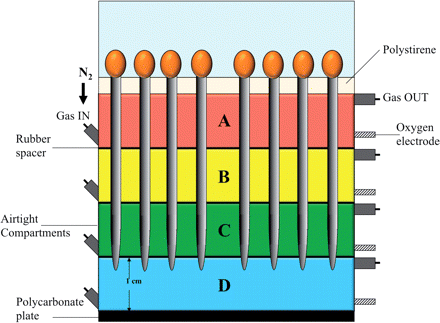 Plant Cell Physiol, Volume 53, Issue 5, May 2012, Pages 912–920, https://doi.org/10.1093/pcp/pcs034
The content of this slide may be subject to copyright: please see the slide notes for details.
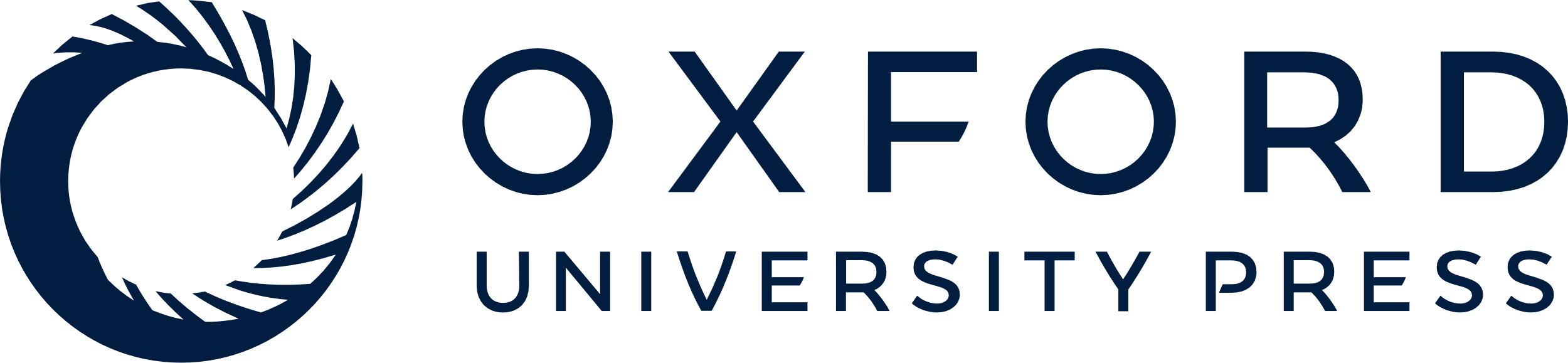 [Speaker Notes: Fig. 1 Scheme of the growth chamber utilized to submit different regions of the root apex to hypoxic conditions. Each of the 4 different compartments of the growth chamber (A, B, C and D) can be separately made hypoxic by flowing it with N2. Each compartment is 1 cm deep; each root apex penetrates in the D compartment for 4 mm.


Unless provided in the caption above, the following copyright applies to the content of this slide: © The Author 2012. Published by Oxford University Press on behalf of Japanese Society of Plant Physiologists. All rights reserved. For permissions, please email: journals.permissions@oup.com]
Fig. 2 Acclimation requires local root apex hypoxia. ADH and PDC activities have been measured in the whole root ...
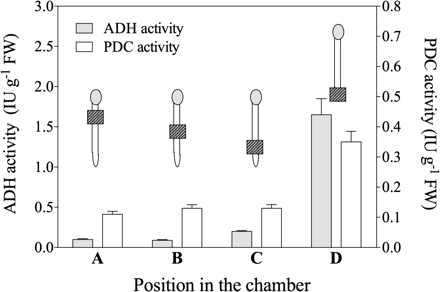 Plant Cell Physiol, Volume 53, Issue 5, May 2012, Pages 912–920, https://doi.org/10.1093/pcp/pcs034
The content of this slide may be subject to copyright: please see the slide notes for details.
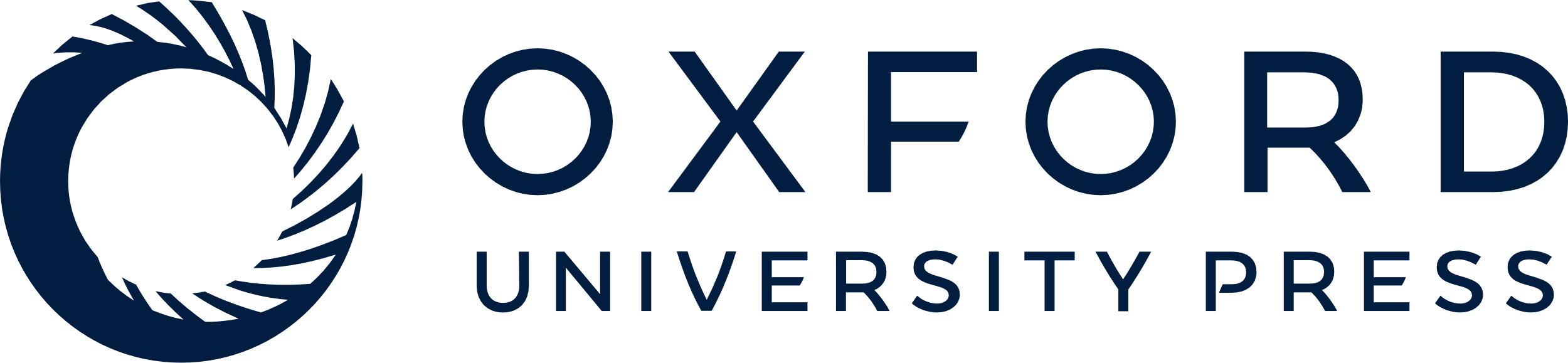 [Speaker Notes: Fig. 2 Acclimation requires local root apex hypoxia. ADH and PDC activities have been measured in the whole root after different regions of the roots were subjected to 1 h of hypoxia ([O2] <10 nmol). ADH and PDC increase in the whole root just in the case that the root apex was subjected to hypoxia (D). Data are the means ± SD (n = 18). The position from A to D corresponds to the positions in the chamber represented in Fig. 1.


Unless provided in the caption above, the following copyright applies to the content of this slide: © The Author 2012. Published by Oxford University Press on behalf of Japanese Society of Plant Physiologists. All rights reserved. For permissions, please email: journals.permissions@oup.com]
Fig. 9 A generalized model of the auto-regulatory loop between NO emission and oxygen consumption in the transition ...
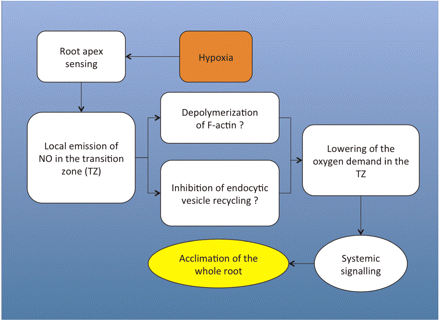 Plant Cell Physiol, Volume 53, Issue 5, May 2012, Pages 912–920, https://doi.org/10.1093/pcp/pcs034
The content of this slide may be subject to copyright: please see the slide notes for details.
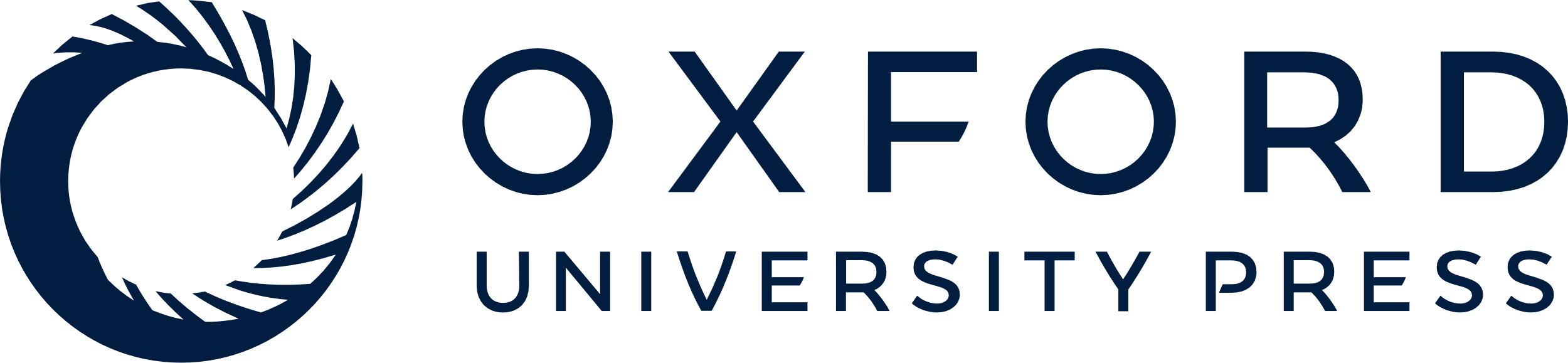 [Speaker Notes: Fig. 9 A generalized model of the auto-regulatory loop between NO emission and oxygen consumption in the transition zone of the root apex.


Unless provided in the caption above, the following copyright applies to the content of this slide: © The Author 2012. Published by Oxford University Press on behalf of Japanese Society of Plant Physiologists. All rights reserved. For permissions, please email: journals.permissions@oup.com]
Fig. 8 ADH and PDC activities in the whole root after 1 h treatment of the root apex with NO donors in normoxic ...
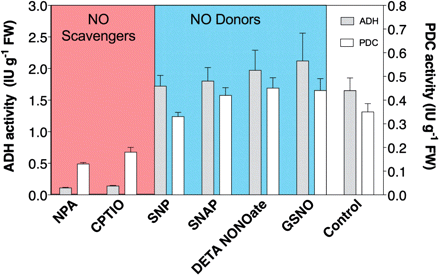 Plant Cell Physiol, Volume 53, Issue 5, May 2012, Pages 912–920, https://doi.org/10.1093/pcp/pcs034
The content of this slide may be subject to copyright: please see the slide notes for details.
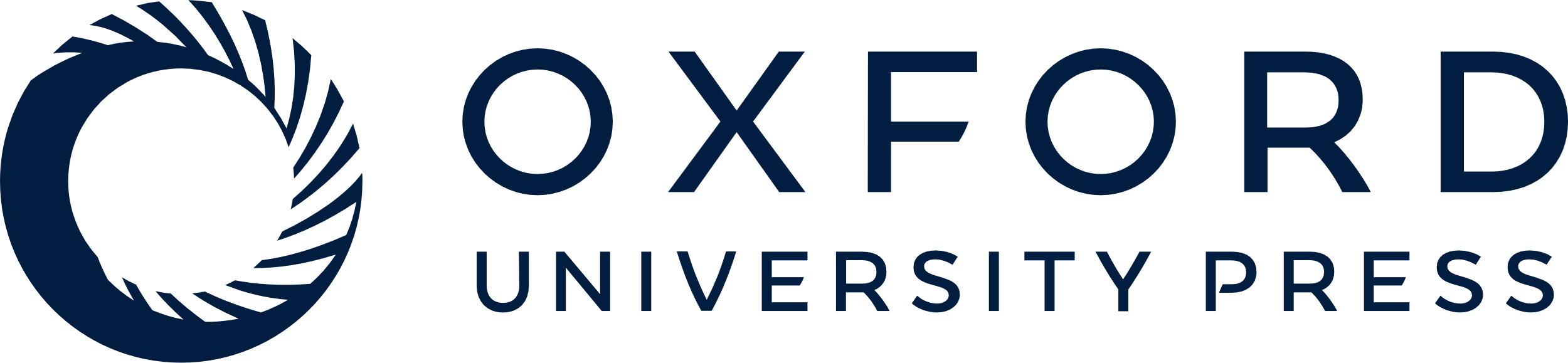 [Speaker Notes: Fig. 8 ADH and PDC activities in the whole root after 1 h treatment of the root apex with NO donors in normoxic conditions and/or NO scavengers in hypoxic conditions ([O2] <10 nmol). Control is under hypoxic conditions. Data are the means ± SD (n = 22).


Unless provided in the caption above, the following copyright applies to the content of this slide: © The Author 2012. Published by Oxford University Press on behalf of Japanese Society of Plant Physiologists. All rights reserved. For permissions, please email: journals.permissions@oup.com]
Fig. 7 Effect of NO donors (SNP and SNAP) and a scavenger (cPTIO) on the survival rates of maize seedlings, ...
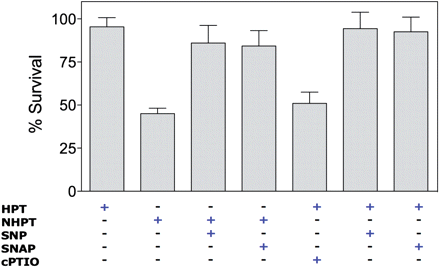 Plant Cell Physiol, Volume 53, Issue 5, May 2012, Pages 912–920, https://doi.org/10.1093/pcp/pcs034
The content of this slide may be subject to copyright: please see the slide notes for details.
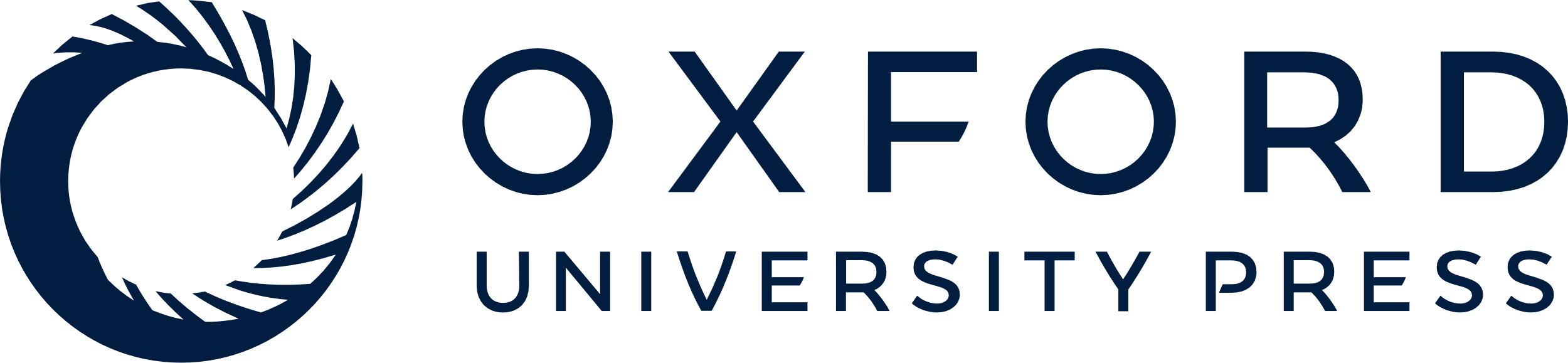 [Speaker Notes: Fig. 7 Effect of NO donors (SNP and SNAP) and a scavenger (cPTIO) on the survival rates of maize seedlings, previously subjected to hypoxic treatment (HPT) or not (NHPT), under anoxic conditions. Data are the means ± SD (n = 18).


Unless provided in the caption above, the following copyright applies to the content of this slide: © The Author 2012. Published by Oxford University Press on behalf of Japanese Society of Plant Physiologists. All rights reserved. For permissions, please email: journals.permissions@oup.com]
Fig. 6 Dose-dependent effect of SNP on the survival rate of maize roots under anoxia. Data are the means ± SD (n = ...
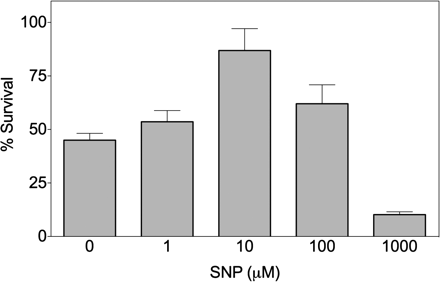 Plant Cell Physiol, Volume 53, Issue 5, May 2012, Pages 912–920, https://doi.org/10.1093/pcp/pcs034
The content of this slide may be subject to copyright: please see the slide notes for details.
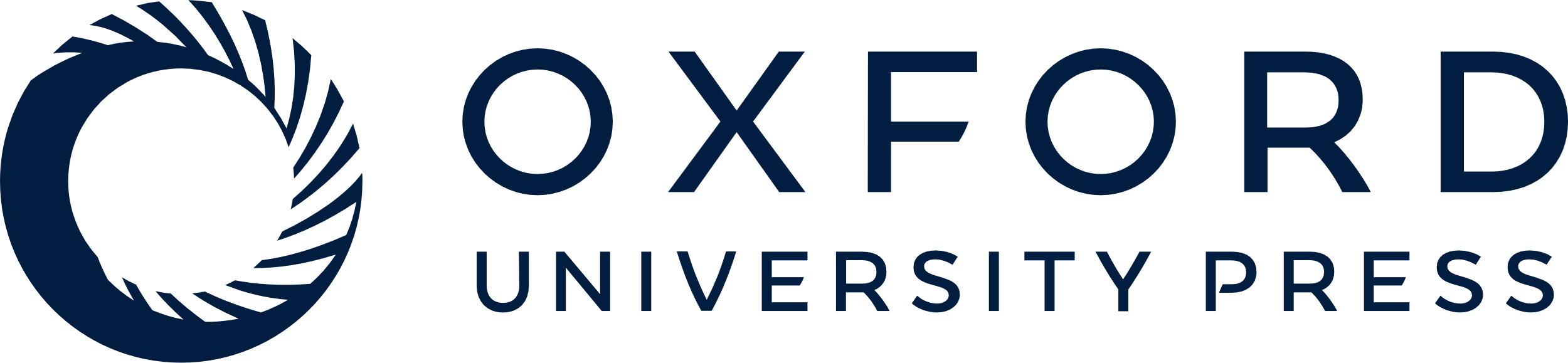 [Speaker Notes: Fig. 6 Dose-dependent effect of SNP on the survival rate of maize roots under anoxia. Data are the means ± SD (n = 23).


Unless provided in the caption above, the following copyright applies to the content of this slide: © The Author 2012. Published by Oxford University Press on behalf of Japanese Society of Plant Physiologists. All rights reserved. For permissions, please email: journals.permissions@oup.com]
Fig. 5 NO production in mays roots exposed to different anoxia treatment (30 and 60 min). Three-day-old seedlings ...
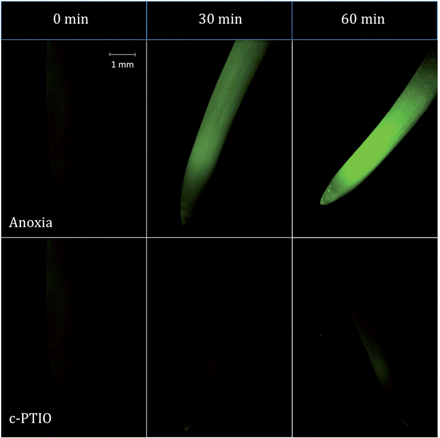 Plant Cell Physiol, Volume 53, Issue 5, May 2012, Pages 912–920, https://doi.org/10.1093/pcp/pcs034
The content of this slide may be subject to copyright: please see the slide notes for details.
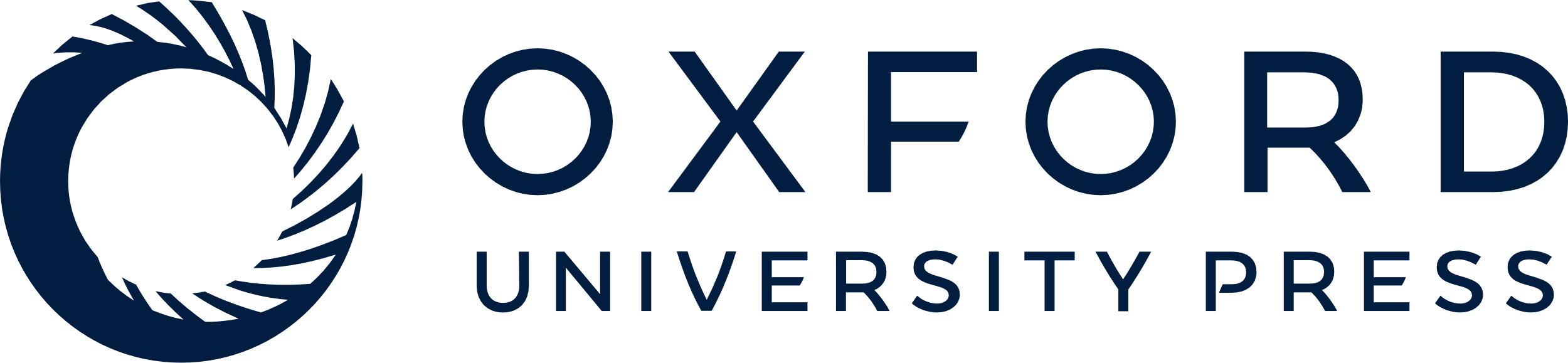 [Speaker Notes: Fig. 5 NO production in mays roots exposed to different anoxia treatment (30 and 60 min). Three-day-old seedlings were loaded with 10 µM DAF-2A for 60 min and then subjected to anoxia for 30 and 60 min. Results are from one of four representative experiments.


Unless provided in the caption above, the following copyright applies to the content of this slide: © The Author 2012. Published by Oxford University Press on behalf of Japanese Society of Plant Physiologists. All rights reserved. For permissions, please email: journals.permissions@oup.com]
Fig. 4 A representative graph showing NO production in the different regions of the root apex after hypoxia (dotted ...
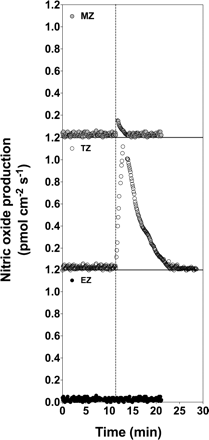 Plant Cell Physiol, Volume 53, Issue 5, May 2012, Pages 912–920, https://doi.org/10.1093/pcp/pcs034
The content of this slide may be subject to copyright: please see the slide notes for details.
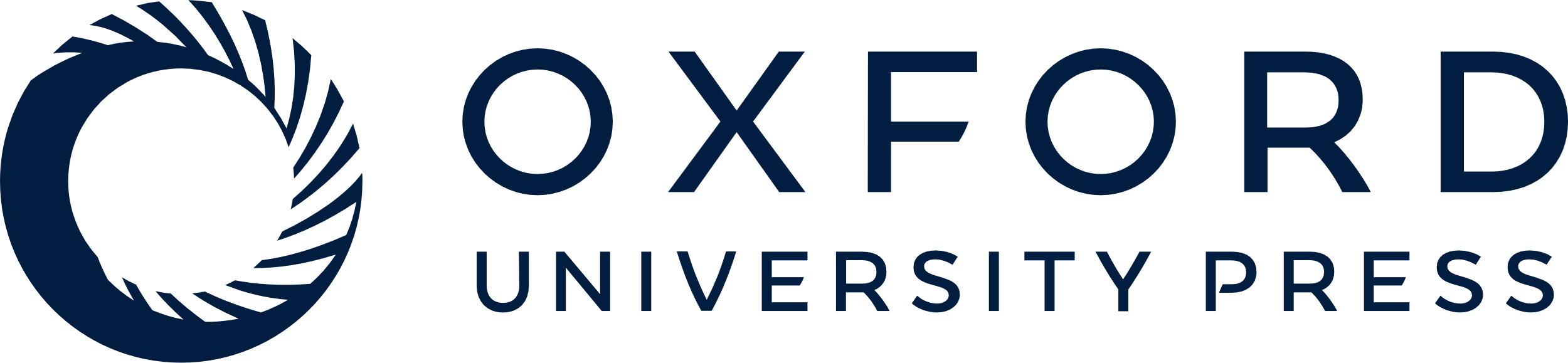 [Speaker Notes: Fig. 4 A representative graph showing NO production in the different regions of the root apex after hypoxia (dotted line): DZ (Division Zone); TZ (Transition Zone); EZ Elongation Zone).


Unless provided in the caption above, the following copyright applies to the content of this slide: © The Author 2012. Published by Oxford University Press on behalf of Japanese Society of Plant Physiologists. All rights reserved. For permissions, please email: journals.permissions@oup.com]
Fig. 3 Oxygen fluxes obtained by measurements in different regions of intact root apices (DZ, division zone; TZ, ...
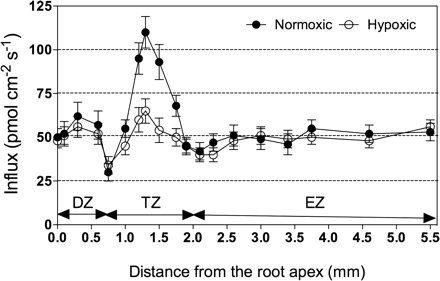 Plant Cell Physiol, Volume 53, Issue 5, May 2012, Pages 912–920, https://doi.org/10.1093/pcp/pcs034
The content of this slide may be subject to copyright: please see the slide notes for details.
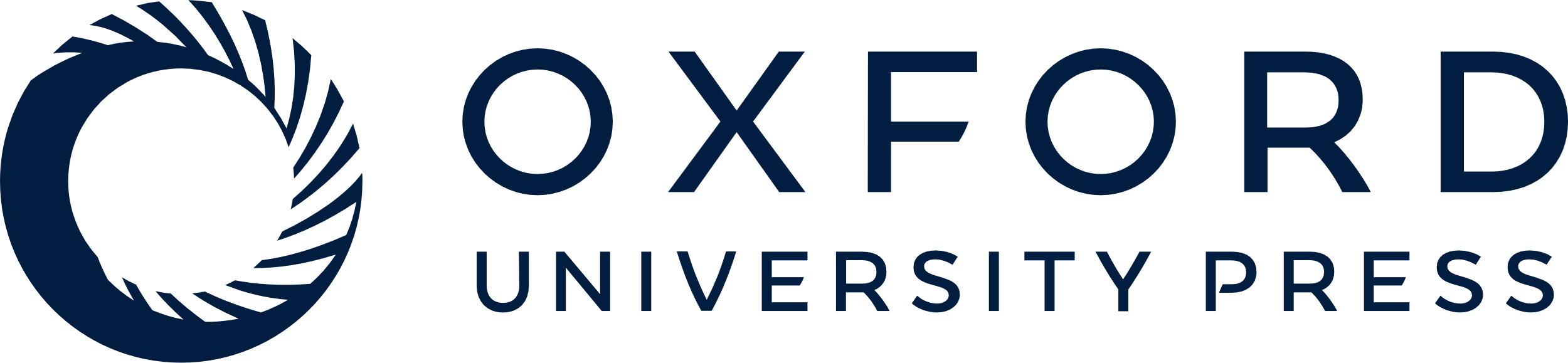 [Speaker Notes: Fig. 3 Oxygen fluxes obtained by measurements in different regions of intact root apices (DZ, division zone; TZ, transition zone; EZ, elongation zone) under normoxic (filled circles) or hypoxic (open circles) conditions. Data are the means ± SD (n = 16).


Unless provided in the caption above, the following copyright applies to the content of this slide: © The Author 2012. Published by Oxford University Press on behalf of Japanese Society of Plant Physiologists. All rights reserved. For permissions, please email: journals.permissions@oup.com]